İş Sağlığı ve Güvenliği

Yönetim Sistemleri
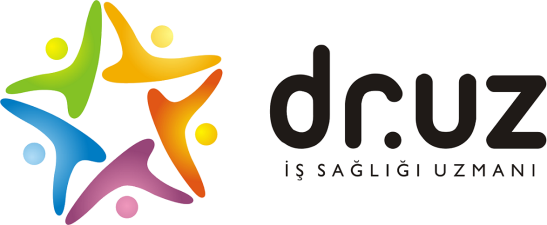 İSG YÖNETİM SİSTEMLERİ
Yönetim Sistemi Nedir?
Yönetim sistemleri; kuruluşların  faaliyetlerinin genel stratejileri ile uyumlu olarak sistematik bir şekilde ele alınıp sürekli iyileştirme yaklaşımı çerçevesinde çözümlenmesini amaçlar.
ISO Nedir?
1947 yılında kurulan ve yaptığı standardizasyon çalışmaları sonucu sanayiye, ticarete ve tüketicilere katkılar sağlayan ISO (International Organization for Standardization) Uluslararası Standardizasyon Kuruluşudur.
CEN ve EN Nedir?
CEN, Avrupa Standardizasyon Komitesidir.
EN (European Norm), Avrupa Standardlarının kısaltmasıdır. EN, Avrupa Birliğinde standardlar arasında harmonizasyonu sağlamak için oluşturulmuştur.
YÖNETİM SİSTEMLERİNİN FAYDALARI
Anahtar faaliyetlerin düzenliliği sürekliliği.
Zayıf noktaların sistematik teşhisi
İyileştirmeye yönelik yaklaşım.
Gerektiğinde ulaşılabilecek kayıtlar.
Değişikliklerde yönetime yardımcı olmak.
Sorumluluk hakkındaki şüpheleri ortadan kaldırmak.
ISO 9000 Standardlarının Gelişimi
1963’te MIL/Q/9858 (ABD’de savunma teknolojisinde)
1968’de AQAP (Allied Quality Assurance Publications) Standardları (NATO üyesi ülkelerde)
1979’da BS 5750 (İngiltere’de)
1987’de ISO 9000 serisi (ISO tarafından)
1988’de EN 29000 standardları (CEN tarafından)
1994’de ISO tarafından revize edildi.
1996’da EN 29000 serisi, EN-ISO 9000 olarak yayınlandı.
2000’de ISO tarafından revize edildi ve ISO 9001:2000 olarak yayımlandı.
EN-ISO 9000:2008 Serisi
EN-ISO 9000:2008 standartları üç temel standarttan oluşmaktadır:
EN-ISO 9000:2008 Kalite Yönetim Sistemleri-Temel Kavramlar, Terimler
EN-ISO 9001:2008 Kalite Yönetim Sistemleri-Şartlar
EN-ISO 9004:2008 Kalite Yönetim Sistemi-Performansın İyileştirilmesi İçin Kılavuz
Kalitenin Tanımı
Kalite, bir ürün veya hizmetin belirlenen veya olabilecek ihtiyaçları karşılama kabiliyetine dayanan özelliklerin toplamıdır.
ISO 9000 İle İlgili Bazı Tanımlar
Proses : Girdileri çıktılara dönüştüren birbirleriyle ilgili veya etkileşimli faaliyetler takımı.
Ürün : Bir prosesin sonucu.
Sistem : Birbirleriyle ilişkili veya etkileşimli elemanlar takımı.
Yönetim Sistemi : Politika ve hedefleri oluşturma ve bu hedefleri başarma sistemi
ISO 9000 İle İlgili Bazı Tanımlar
Kalite Politikası : Bir kuruluşun yönetimi tarafından resmi olarak ifade edilen kalite ile ilgili bütün amaçlar.
Kalite Yönetimi : Bir kuruluşun kalite bakımından idare ve kontrolu için koordine edilmiş faaliyetler.
Sürekli İyileştirme : Şartların yerine getirilmesi yeteneğini artırmak için tekrar edilen faaliyet.
Verimlilik : Elde edilen sonuç ile kullanılan kaynaklar arasındaki ilişki.
Toplam Kalite Yönetimi
Tamamen müşteriye odaklanmış bir işletme kültürünü oluşturan tam bir yönetim sistemidir. 
Toplam Kalite Yönetimi, bir grup etkinliğidir ve bireysel olarak gerçekleştirilemez. 
Toplam Kalite Yönetiminde hataları önlemek ve kaliteye ulaşmak, üst yönetimden işçilere, tedarikçilere ve üretim sürecinde görev alan tüm çalışanlara kadar herkesin sorumluluğudur.
ISO 9001:2008 Proses Yaklaşımı 
 Planla,
 Uygula,
 Kontrol et ,
 İyileştir ,
 
Olarak bilinen (puki) metodolojisi,
Bütün proseslere uygulanabilir.
ISO 9001:2008
Proses Yaklaşımı
KYS‘ nin sürekli iyileştirilmesi
Yönetimin 
sorumluluğu
Müşteri
Müşteri
Kaynak
yönetimi
Ölçü analizi
ve iyileştirme
Tatmin
Ürün 
Gerçekleştirme
Şartlar
çıktı
Ürün
Değer katma faaliyeti
Bilgi akışı
ISO 14001 ÇYS YAPISI
4.3.1 Çevresel Unsurlar
4.3.2 Yasal ve Diğer 
Gereklilikler
4.3.3 Amaç Hedefler ve 
Program (lar)
Planla 4.3
Politika 4.2
Uygula 4.4
Gözden Geçir 4.6
4.6 Yönetimin Gözden Geçirmesi
4.4.1 Kaynaklar, roller, sorumluluk ve yetkiler
4.4.2 Yetkinlik, Eğitim ve Bilinç
4.4.3 İletişim
4.4.5 Doküman Kontrolü
4.4.6 Operasyonel Kontrol
4.4.7 Acil Durum
Kontrol Et
4.5
4.5.1 İzleme ve ölçüm
4.5.2 Uyumun değerlendirilmesi
4.5.3 Uygunsuzluk, düzeltici ve önleyici faaliyetler
4.5.4 Kayıtlar
4.5.5 ÇYS Tetkiki
4. ÇEVRE YÖNETİM SİSTEMİ GEREKLİLİKLERİ
4.1 GENEL GEREKLİLİKLER
Kuruluş, bu standardın gerekliliklerine göre bir çevre Yönetim sistemi kurmalı, dokümante etmeli, uygulamalı, Sürdürmeli ve sürekli geliştirmelidir.

Kuruluş, çevre yönetim sistemi kapsamını tanımlamalı ve dokümante etmelidir.
ÇYS’NİN 3 TEMEL PRENSİBİ
Herhangi biri
Kaldırılırsa
ÇYS yıkılacaktır !
Kanuni ve diğer gereklere Uygunluk
Kirliliğin önlenmesi
Sürekli İyileştirme
4.2 ÇEVRE POLİTİKASI
Üst yönetim, çevre yönetim sisteminin tanımlanan kapsamı İçin aşağıdakileri garanti eden bir çevre politikası oluşturmalıdır:

Faaliyet / ürün / hizmetlerin doğasına, boyutuna ve çevre etkisine uygun
Taahhütler:
	* Sürekli gelişme
	* Kirliliğin önlenmesi
	* Çevre boyutlarıyla ilgili uygun yasal düzenlemelere 
            uyum ve diğer gerekliliklere uyum
TS 18001(OHSAS) STANDARDI
OHSAS 18001, BSI (British standarts Institute) tarafından yayınlanmış olan "İş Sağlığı ve Güvenliği" standardıdır. 

OHSAS 18001; ISO 9000 ve ISO 14000 gibi bir ISO standardı değildir.

OHSAS 18001 diğer uluslararası standartlardan farklı olarak bazı ulusal standart kuruluşları ve belgelendirme kuruluşlarının birlikte çalışmasıyla gerçekleştirilmiştir.
1996’da BS 8800 Mesleki sağlık ve güvenlik yönetim sis.rehberi
1997’de Technical report NPR 5001
Nisan 1999’da BS tarafından OHSAS 18001 (İngiltere’de)
Kasım-1999’da ise OHSAS 18002 yayınlanmıştır.
9 Nisan2001’de TSE tarafından TS 18001 olarak yayınlandı
OHSAS 18001-İSG Yönetim Sisteminin Yararları:
Tehlikelerin önceden tespiti ve gerekli önlemlerin alınması sağlanır,
Çalışanlar işyerinin olumsuz etkilerinden korunur,
Rahat ve güvenli bir ortamda çalışmaları sağlanır,
İş kazaları ve meslek hastalıkları sebebiyle oluşabilecek iş gücü ve iş günü kayıpları önlenir, oldukça yüksek maliyetleri en aza indirilir.
Çalışanların memnuniyeti, müşteri memnuniyeti ve üretim maliyetlerinde azalma sağlanır.
Çalışma ortamlarında alınan tedbirlerle, işletmeyi tehlikeye sokabilecek yangın, patlama, makine arızaları ve devre dışı kalmalar ortadan kaldırılır işletme güvenliği sağlanır.
Resmi makamlar önünde, iş güvenliğine karşı duyarlı olduğu kanıtlanır ve yasal ceza riski azaltılır.
OHSAS 18001, ISO 9001:2000 ve ISO 14001 ile uyumludur, var olan alt yapı geliştirilir ve daha kapsamlı hale getirilir.
Çalışanların sağlık ve güvenliği korunur, dolayısı ile verimlilik ve üretim artar.
TS 18001(OHSAS) BÖLÜMLERİ
1.KAPSAM
2.ATIF YAPILAN STANDARDLAR
3.TERİMLER VE TARİFLER
4.İSG YÖNETİM SİSTEMİ UNSURLARI
4.1 GENEL ŞARTLAR
4.2 ISG POLİTİKASI
4.3 PLANLAMA 
4.4.UYGULAMA VE ÇALIŞTIRMA
4.5. KONTROL VE DÜZELTİCİ FAALİYET
4.6.YÖNETİMİN GÖZDEN GEÇİRMESİ
(TS 18001:2008)
Sistem İçinde Geçen Tanımlar:
Olay: Bir kazaya yol açan veya bir kazaya neden olabilecek potansiyeli olan durum.                  "Olay" terimi "yakın - ıskalama" yı da kapsar.  	Yaralanma, sağlığın bozulması veya ölüme sebep olmadan gerçekleşen olaylara; “hasarsız olay” veya “tehlikeli oluşum” gibi adlar verilir.  “Acil durum”, olayın özel bir tipidir.
Tehlike: Yaralanmaya, sağlık bozulmasına, çalışma ortamının bozulmasına, malın/mülkün hasar görmesine veya bunlardan birkaçının bir arada bulunmasına neden olabilecek potansiyel zararlı kaynak veya durum.
Sağlığın Bozulması: Bir iş faaliyetinin veya işle ilgili durumun yol açtığı ve/veya kötüleştirdiği belirlenebilir, olumsuz fiziksel veya ruhsal durum.
Risk: Bir tehlikeli durumun meydana gelme olasılığı ve önem derecesinin bileşkesi.
Kaza: Ölüme, sağlık bozulmasına, yaralanmaya, hasara, zarara ya da diğer kayıplara yol açan istenmeyen olay,
Güvenlik: Zarar, ziyan riskinin olmadığı durum. Kabul edilmez zarar riskinden uzak kalma ISO /IEC Klavuz
Sistem İçinde Geçen Tanımlar:
İş Sağlığı ve Güvenliği: Çalışanların, geçici işlerin, sözleşmeli personelin, ziyaretçilerin veya iş ortamı içindeki diğer kişilerin sağlıklı ve güvende olmalarını etkileyen koşullar ve faktörler.
Risk Değerlendirme: Tehlikelerden kaynaklanan riskin büyüklüğünü tahmin etmek ve mevcut kontrollerin yeterliliğini dikkate alarak riskin kabul edilebilir olup olmadığına karar vermek için kullanılan proses. TS 18001-2008
Kabul Edilebilir Risk: Kuruluşun yasal zorunluluklara ve kendi İSG politikasına göre, Tahammül edebileceği düzeye indirilmiş risk. (TS 18001)
Uygunsuzluk: Doğrudan ya da dolaylı olarak insan yaralanması ya da hastalığı, malın hasar görmesi, iş yeri çevresinin zarar görmesi ya da bunların kombinasyonuna neden olabilecek iş standartları, pratikler, prosedürler, kurallar, yönetim sistemi performansı ve benzerlerinden, herhangi bir sapma.
Sürekli İyileştirme: Organizasyonun İSİG politikasına bağlı olarak genel işçi sağlığı ve iş güvenliği performansında gelişmeler sağlamak için; iş sağlığı ve iş güvenliği yönetim sistemini geliştirme süreci.
OHSAS 18001 İSG YÖNETİM SİSTEMİ
İSG
POLİTİKASI
YÖNETİMİN
GÖZDEN
GEÇİRMESİ
TEHLİKE & RİSK ANALİZİ
ÖNEMLİ RİSKLER
AMAÇ VE HEDEFLER
İSG PROGRAMLARI
Plan
Prosedür
Talimat
Harici 
döküman
iyileştirme
UYGULAMA - ÖLÇME - İZLEME
sürekli
Politika ve prosedürler birinci derece  talimatlar ikinci derece dokumanlardır.
[Speaker Notes: OHSAS 18001 İSG YÖNETİMİ
OHSAS 18001, tehlike ve risklerini kontrol ederek çalışanın sağlığına ve işin güvenliğine yönelik gerekleri belirten ve işlemlerini geliştiren bir kaynaktır. 
Çağdaş işletmelerde toplam Kalite Yönetimi, Çevre Yönetim Sistemi ve İş Sağlığı Güvenliği Yönetim Sistemleri üçlü saç ayağını oluşturmaktadır. Bu bilinci kendine şiar edinmiş olan Şirketimiz çalışanlarının, müşterilerinin doğalgaz alt ve üst yapılarında ÖNCE EMNİYET prensibinden yola çıkarak ISO 9001-2000 Kalite Yönetim Sistemini, ISO 14001 Çevre Yönetim Sistemi ve OHSAS 18001 İş Sağlığı ve Güvenliği Yönetim Sistemlerini almış bulunmaktadır. Yalnız şunu ifade etmek istiyorum: bu belgeleri almış olmakla amacımıza ulaştığımızı söyleyemeyiz; hedefimize ulaşmak için iyi birer araç olan bu sistemleri uygulayarak sağlıklı, huzurlu ve verimli bir iş ortamı oluşturmak gayesindeyiz.
 
Bu kapsamda tüm birimlerden konularında bilgili ve gayretli arkadaşlardan oluşan çalışma grupları oluşturuldu:
·  Öncelikle literatür ve yasal mevzuatlar tarandı, gerekli eğitimler alındı.
·  Bu konularla ilgili Şirket politikamız ve hedeflerimiz belirlendi.
·  Tüm çalışmalarla ilgili Tehlike ve Risk Analizleri yaparak öncelikli riskleri ve bunları ortadan kaldırmak veya en aza indirme çarelerini belirlediler.
·  Ana faaliyetlerimizle ilgili prosedür ve talimatlar, formlar hazırlandı.
·  Gerekli eğitimler, işbaşı eğitimleri planlandı ve uygulanmaya başlandı.
·  Kullanılacak kişisel koruyucu ve emniyet malzemeleri tespit edilerek eksiklerin giderilmesine çalışılmaktadır.
·  Daha sonra tüm bunların belirli bir sistemde uygulanmasına geçildi.
·  Uygulamalar zaman zaman yapılan denetimlerle eksiklerimiz ve hatalı yanlarımız tespit edilerek iyileştirilmesine çalışılıyor.
·  Genel Müdürlüğümüz ve bölgelerde ayrı ayrı İş Sağlığı ve Güvenli Kurullarımız her ay toplanmakta ve bu konularla ilgili değerlendirmeler yapılmaktadır.
·  Aynı zamanda tüm birim Müdürlerinin katılımı ile Yönetimin Gözden Geçirme toplantıları yapılarak sistem değerlendirilmesi yapıyoruz.
Amaçlar: Bir kuruluşun kendisinin ulaşması için belirlediği İSG performansına yönelik Hedeflerdir.

Not: Uygulanabildiği yerlerde amaçlar rakamlarla ifade edilmelidir]
OHSAS 18001-Genel Şartlar:
Kuruluş bu standardın şartlarına uygun olarak bir İSG Yönetim sistemi oluşturmalı, dokümante etmeli, uygulamalı, devamlılığını sağlamalı ve sürekli iyileştirmeli ve bu şartları nasıl karşıladığını belirlemelidir.
Organizasyon, bir İş Sağlığı ve Güvenliği Yönetim Sistemi kurarken geçerli İSG Kanun ve yönetmelikleri dikkate alınmalıdır.
İSG yönetim sisteminin detay ve karışıklık derecesi, dokümantasyonun miktarı ve buna ayrılan kaynaklar, bir kuruluşun büyüklüğüne ve faaliyetlerinin özelliğine ve bağlıdır.
OHSAS 18001 tüm organizasyon çapında uygulanabileceği gibi organizasyonun belirli işletim birimlerine veya faaliyetlerine de uygulayabilir.
Ancak, çalışanlarının ve diğer ilgili tarafların İSG üzerinde etkisi olabilecek bir işlemi veya faaliyeti, değerlendirmenin dışında tutmak amacıyla kapsamı sınırlamayı düşünmemelidirler.
OHSAS 18001 belirli bir işletme birimi veya faaliyeti için uygulandığı takdirde; işletme birimi veya faaliyeti tarafından geliştirilen İSG politikalarından ve prosedürlerinden yararlanılabilinir.
OHSAS 18001-İSG Politikası;
İSG sorumlulukları bütünüyle üst yönetimle ilgilidir; Üst yönetim tarafından onaylanmış olmalı, 
En güzel uygulama, üst yönetimden (büyük kurumlarda Yönetim Kurulu Üyelerinden biri olabilir) birisinin, İSG yönetim sistemiyle ilgili bütün sorumluluğu alarak, işletmede uygulama ve organizasyonu sağlamasıdır. 
Üst düzey Yöneticiler, İSG performansının daha da artması için aktif olarak kendi katılımlarını göstermelidirler.
Politikada;
Kazaların Azaltılması
Güvenli Çalışma Ortamı
Risklerin Azaltılması
Çalışanların Eğitimi, Katılımı
Yasalara Uyum
Sürekli Gelişme bulunabilir.
İş Sağlığı ve Güvenliği Politikası;
Kuruluşun İSG risklerinin yapısına ve büyüklüğüne uygun olmalı,
Kazaların ve sağlık bozulmalarının önlenmesi ve İSG yönetiminin ve performansının sürekli iyileştirilmesi için taahhüt içermeli,
En azından yürürlükteki İSG mevzuatına ve üyesi olduğu kuruluşların şartlarına uyulacağına dair taahhüt içermeli,
İSG hedeflerinin belirlenmesi ve gözden geçirilmesi için bir çerçeve sağlamalı,
Dokümante edilmeli, uygulanmalı, sürdürülmeli,
Çalışanların kendi İSG sorumluluklarının farkında olmaları amacıyla tüm çalışanlara duyurulmalı,
İlgili taraflar için ulaşılabilir olmalı,
Tüm iş kollarıyla ve diğer yönetim disiplinleri (kalite yönetimi, çevre yönetimi) ile uyumlu olmalıdır, 
Kuruluşa uygun olarak kalması için periyodik olarak gözden geçirilmeli.
Tehlike Tanımlaması, Risk Değerlendirme ve Kontrollerin Belirlenmesi
Kuruluş bunun için bir prosedür oluşturmalıdır ve bu prosedürde;
Rutin ve rutin olmayan faaliyetler, acil durumlar,
Taşeronlar ve ziyaretçilerin faaliyetleri,
İnsan davranışları, kabiliyetleri,
İşyeri dışından kaynaklanan ve işyerini tehdit eden tehlikeler,
İşyeri civarında ve kuruluşun kontrolü altındaki faaliyetlerden kaynaklanan tehlikeler,
İşyerindeki altyapı, teçhizat ve malzemeler,
Faaliyetler, malzemeler veya sistemde yapılan/ yapılması önerilen değişiklikler,
Yasal yükümlülükler,
Proses, tesis, makina, ürün tasarımı dikkate alınmalıdır.
Risk Değerlendirme
Kuruluşun risk değerlendirme metodolojisi düzenleyici değil, önleyici olmalıdır.
Risklerin tanımlanması, önceliğinin belirlenmesi ve kontrollerin uygulanmasını sağlamalıdır.
Risklerin azaltılmasında aşağıdaki hiyerarşiye uygun hareket edilmelidir:
Ortadan kaldırma (kaynakta yok etme)
Yerine koyma (daha az tehlikeli olanla değiştirme)
Mühendislik kontrolleri (maruziyet süresini kısaltma, maruz kalan kişileri azaltma vb)
İşaretler, uyarılar, idari kontroller ve eğitim
Kişisel koruyucu donanım
Risk Değerlendirme Metodolojileri
• Başlangıç Tehlike Analizi – (Preliminary Hazard Analysis – PHA)
• İş Güvenlik Analizi – JSA (Job Safety Analysis)
• Olursa Ne Olur (What if..)? :
• Çeklist Kullanılarak Birincil Risk Analizi -(Preliminary Risk Analysis (PRA) Using Checklists)
• Birincil Risk Analizi -(Preliminary Risk Analysis(PRA)
• Risk Değerlendirme Karar Matris Metedolojisi( Risk Assessment Decision Matrix)
       a) L Tipi Matris
       b) Çok Değiskenli X Tipi Matris Diyagramı
Risk Değerlendirme Metodolojileri
• Tehlike ve İşletilebilme Çalışması Metodolojisi (Hazard and Operability Studies-HAZOP) :
• Tehlike Derecelendirme İndeksi (DOW index, MOND index, NFPA index)
• Hızlı Derecelendirme Metodu (Rapid Ranking, Material Factor)
• Hata Ağacı Analizi Metodolojisi – HAA (Fault Tree Analysis-FTA)
• Olası Hata Türleri ve Etki Analizi Metodolojisi – HTEA/OHTEA (Failure Mode and Effects Analysis- Failure Mode and Critically Effects Analysis- FMEA/FMECA)
• Güvenlik Denetimi (Safety Audit)
• Olay Ağacı Analizi (Event Tree Analysis - ETA)
• Neden – Sonuç Analizi (Cause-Consequence Analysis)
Prosedürler:
Bu prosedürler aşağıdaki başlıkları içerecek şekilde hazırlanmalıdır,
Rutin ve rutin olmayan faaliyetleri, acil durumlar,
Yasal şartlar bir prosedürle açıklanmalı,
Hedefler belirlenmeli, hedefleri yakalamak için iş sağlığı ve güvenliği yönetim programı hazırlanmalı,
İnsan davranışları, kabiliyetleri,
İşyeri civarında ve kuruluşun kontrolü altındaki faaliyetlerden kaynaklanan tehlikeler,
İşyeri dışından kaynaklanan ve işyerini tehdit eden tehlikeler,
yapılan/ yapılması önerilen değişiklikler,
Proses, tesis, makine, ürün tasarımı dikkate alınmalıdır.
Planlama :
Risklerin sınıflandırılmasını ve tanımlanan ölçümlerle kontrol edilebilecek ya da ortadan kaldırılabilecek olan risklerin belirlenmesini sağlamalı,
İşletme pratikleri ve uygulanan risk kontrol yöntemlerinin yeterliliği baz alındığında tutarlı olmalı,
İş yerindeki gereksinimlerin belirlenmesi, eğitim ihtiyaçlarının tanımlanması ve/veya işletme kontrollerinin geliştirilmesi için girdi sağlamalı,
Gerekli faaliyetlerin etkili ve de zamanında uygulandığının izlenmesini sağlamalıdır.
İşletme, tehlike analizlerini, risk değerlendirmesini ve kontrol tedbirlerini, dokümante etmeli sürekli güncel tutmalıdır.
Yasal Şartlar ve Diğer Gereklilikler
Organizasyon, yasal ve diğer uygulanabilir iş sağlığı ve güvenliği şartlarını tanımlamalı, uygulamaya koymalı, 
Bu bilgileri güncelleştirerek tutmalı, 
Bu konulardan tüm çalışanlar ile ilgili tarafları haberdar etmelidir.
Yasal ve diğer şartlar belirlenirken;
Kuruluşun üretim veya servis gerçekleştirme proseslerinin detayları,
Tehlike belirleme, risk değerlendirme ve risk kontrol sonuçları,
En iyi uygulamalar,
Kanuni şartlar/yönetmelikler,
Bilgi kaynaklarının listesi,
Ulusal, bölgesel, uluslararası standartlar,
Kuruluşun mensubu olduğu iş koluna tatbik edilenler,
Kamu kuruluşlarının görüşleri yayınları,
Ticari veri tabanları,
Hukuk alanında hizmet veren meslek mensupları,
İlgili tarafların şartları, dikkate alınmalıdır.
Hedefler
Organizasyon, İSG hedeflerini belirlemeli dokümante edilmeli hayata geçirmeli ve sürekliliğini sağlamalıdır. 
	Hedefler iş sağlığı ve güvenliği politikası ile uyumlu olmalı, mümkün olan hallerde ölçülebilir olmalıdır.
	Hedefler belirlenirken; yasal şartlar, iş sağlığı ve güvenliği tehlike ve riskleri, teknolojik imkanlar, mali imkanlar ve işletme şartları dikkate alınmalıdır.
İş Sağlığı ve Güvenliği Yönetimi Programı Planlanması
Belirlenen hedefler çerçevesinde; 
Her bir hedef için yetki ve sorumluluklar tanımlanır,
Kullanılan yöntemler, gerçekleştirme zamanlarını ve çizelgelerini içeren bir İSG programı oluşturulur. 
Bu programlar düzenli ve planlı aralıklarla gözden geçirilir.
İSG yönetim programı oluşturulması;
Belirlenen hedeflere göre gerçekleştirilecek faaliyetlerin belirlenmesi,
Bu faaliyetlerin gerçekleştirilmesi için ihtiyaç duyulacak insan ve finansman kaynaklarının belirlenmesi, 
Birim/bölüm/kişi sorumluluklarının belirlenmesi,
Amaç, hedefler ve İSG yönetim programı için fayda maliyet analizinin yapılması,
Faaliyetlerin muhtemel bitiş tarihlerinin belirlenmesi,
Programın onaylanması ve yayınlanması 
	şeklinde olmalıdır.
İSG PROGRAMLARI
HEDEFLER
SORUMLULUKLAR
PROGRAMLAR
ARAÇLAR
ZAMAN
İSG Programı
Uygulama ve İşletim
İşçi sağlığı ve iş güvenliği konusunda en büyük sorumluluk üst yönetimindir, bu nedenle yönetim temsilcisinin belirlenmiş rolü, sorumluluğu ve harcama yapmak da dahil olmak üzere yetkisi olmalıdır. 
İş sağlığı ve güvenliği çalışmaları dokümante edilmeli ve bu dökümantasyon içerisinde risk altında çalışan ve sistemin işleyişinden sorumlu tüm personelin yetki ve sorumlulukarının tanımlaması yapılmalı ve ilgili taraflara duyurulmalıdır. 
Risk altındaki her personel iş sağlığı ve güvenliği çalışmalarına katılmalıdır. 
Organizasyon, risklerin tanımlamasını, değerlendirmesini, kontrol önlemlerini ve uygulama faaliyetlerini, acil eylem ve planlamasını yapmalıdır.
EĞİTİM, BİLGİLENDİRME VE YETERLİLİK
Tüm çalışanlar, iş sağlığı ve güvenliği politikası, prosedürleri ve iş sağlığı ve güvenliği yönetim sisteminin gerekliliklerine uyumun önemi hakkında bilgilendirilmelidir. 
Özellikle de risk altında çalışan personel işe girişte ve belli aralıklarla iş sağlığı ve güvenliği riskleri, sorumluluk ve yetkiler hususlarında eğitime tabii tutulmalıdır. 
Çalışanların eğitimi, bilgilendirmesi ve yeterliliklerinin sağlanması konusunda izlenecek yöntemleri anlatan bir prosedür oluşturulmalıdır.
İhtiyaç duyulan konularda eğitim programları hazırlamalı ve uygulamalıdır. Bu kapsamdaki eğitim konuları;
İSG politikası, İSG el kitabı, İSG prosedürleri, İSG talimatları, İSG formları vb.
İSG riskleri
Acil durumlar/kazalar,
İş kazalarının nedenleri
Güvenlik tedbirleri,
Eğitim, Bilgilendirme ve Yeterlilik
İlk yardım,
İş sağlığı ve güvenliği bilinci,
Yangın,
Kimyasallar,
Elektrik, Hareketli ekipmanlar,
Kişisel koruyucular,
Gürültü,
Enerji yönetimi,
İSG mevzuatı,
OHSAS 18001 standartı,
Yetki ve sorumluluklar vb. olabilir.
Eğitim, Bilgilendirme ve Yeterlilik
Bu eğitimlere; ilgili tüm personel ve müteahhit kuruluşun personeli gerektiğinde ziyaretçiler de katılabilir. 
Eğitim düzeyi belirlenirken kişilerin sahip olması gereken yetkinlik ve kişilerin görevlerindeki farklılıklar dikkate alınmalıdır. 
İş sağlığı ve güvenliği mevzuatı da dikkate alınarak forklift, vinç kullanıcıları, kazancılar vb. gibi kişiler ilgili kuruluşlar tarafından verilecek belgelere sahip olmalıdırlar.
DANIŞMA VE BİLGİ PAYLAŞIMI
İş sağlığı ve güvenliği ile ilgili bilgilerin; 
Çalışanlara ve diğer ilgili taraflara iletildiğini ve onlardan gelen bilgilerin alındığını garanti altına alan prosedürler oluşturulmalı, bu faaliyetler dokümante edilmeli ve ilgili taraflara bilgi verilmelidir.
Çalışanların iş sağlığı ve güvenliği hususlarında görüşlerinin alınması, çalışanları temsilen bir temsilcinin seçilmesi ve bu temsilci hakkında çalışanlar bilgilendirilmelidir.
Danışma ve Bilgi Paylaşımı
Organizasyon içi iletişim;
İSG politikası ve amaçlarının duyurulması,
Tehlike belirleme, risk değerlendirme ve risk kontrol prosedürlerinin duyurulması,
İSG görev ve sorumluluk tanımlarının anlaşılmasının sağlanması,
Yönetimle çalışanlar arasındaki İSG istişaresinin sağlanması,
Çalışanlarla yapılan istişarelerden elde dilen  bilgilerinin yaygınlaştırılması,
Danışma ve Bilgi Paylaşımı
Eğitim programı detayının duyurulması,
İSG ile ilgili, izleme, denetim ve gözden geçirme işlemlerinin sonuçlarının duyurulması,
Yönetimin İSG ne karşı taahhütlerinin gösterilmesi,
Çalışanların görüş, endişe ve şikayetlerine cevap verilmesi, öneri ve memnuniyetlerinin alınması,
İSG ile ilgili konularda sürekli iyileştirmeyi desteklemeye yönelik bilgilerin aktarılması,
Yönetim sistemi ve performansına yönelik bilgilerin aktarılması,
Danışma ve Bilgi Paylaşımı
Acil durum ve kazalarla ilgili davranış biçimlerinin duyurulması,
İSG yönetim programı ile ilgili birimler arası koordinasyonun sağlanmasına yönelik bilgi ve yöntemlerin duyurulması,
İSG politikalarının gözden geçirilmesi ve risk değerlendirme kontrol önlemlerinin gözden geçirilerek istişare edilmesi,
Yeni veya değişiklik yapılmış teçhizat, malzeme, kimyasallar, teknolojiler, prosesler, ve çalışma şekilleri gibi üzerinde istişarede bulunma vb. şeklinde olabilir.
Danışma ve Bilgi Paylaşımı
Organizasyon dışı iletişim:
Yönetimin İSG taahhütlerinin gösterilmesi,
Kuruluşun faaliyet, ürün ve hizmetlerinden kaynaklanan endişelerinin giderilmesi ve sorularının cevaplandırılması,
Kuruluşun İSG politikaları, amaç, hedef ve programları hakkında bilgi verilmesi ve kamu bilincinin arttırılması,
İSG ile ilgili konularda sürekli iyileştirmeyi desteklemeye yönelik raporların duyurulması,
Danışma ve Bilgi Paylaşımı
Kamu kuruluşları, belediyeler, dernekler ve diğer ilgililere uygun bilgilerin verilmesi, gelen yazıların cevaplandırılması ve istişarenin sağlanması,
Kuruluşun İSG ile ilgili konularda kazandığı başarının duyurulması, vb. amaçlarla organizasyonun yapısı, büyüklüğü, faaliyet alanı, çalışanların sayıları vb. konularda uygun iletişim kanalları belirlenmelidir. Bu iletişim kanalları toplantı, yüz yüze görüşmeler, ilan/duyuru tahtaları, telefon e-posta, yazışmalar vb. şeklinde olabilir.
DOKÜMANTASYON
Organizasyon yazılı, elektronik vb. uygun ortamlarda yönetim sisteminin ana unsurları ve bilgi akışını tanımlayan bilgi oluşturmalı ve sürekliliği sağlamalıdır.
Dokümantasyon ve Veri Kontrolü:
	Dokümanların ve verilerin kontrol edildiğini ve sürekliliğini garanti altına alan, bu amaçla; dokümanların bulundukları yeri, periyodik olarak gerekli olduğunda revize edildiklerini, ilgili yerlerde son revizyonlarının yer aldıklarını, yürürlükten kalkmış doküman ve verilerin de ilgili tüm kullanım noktalarından kaldırıldığını yada istenmeyen kullanıma kapalı olduğunu tanımlayan ve arşivlenen prosedür oluşturulmalıdır.
Dokümantasyon
İSG Yönetim sistemi dokümantasyonunda ;
Belgeler anlaşılabilir olmalı,
Periyodik olarak gözden geçirilmeli, güncelleştirilmeli, ve organizasyondaki ilgili kişiler tarafından kolayca elde edilmesi sağlanmalı,
Geçersiz hale gelmiş dokümanlar kullanıldığı yerden uzaklaştırılmalı veya istenmeyen kullanımlar engellenmeli,
Tanımlanabilir ve izlenebilir olmalı ve yasalara uygun muhafaza zamanları belirlenmeli,
İşletme Kontrolü olmalıdır.
İŞLETME KONTROLÜ
Kontrol önlemleri alınması gerektiği belirlenmiş risklerle ilgili uygulama ve faaliyetleri tanımlanmalı, 
İş sağlığı ve güvenliği politika ve hedeflerinden sapmalara neden olabilecek durumları kapsayan prosedürler oluşturulmalı ve sürekliliği sağlanmalı,
Satın alınan ve/veya kullanımda olan mal, teçhizat ve servislerin kontrol önlemi gerekli riskleri varsa gerekli durumda müteahhit ve tedarikçilere iletilip duyurulmalı,
İSG risklerini kaynağında yok etmek veya azaltmak için gerekli sistem kurulmalı ve prosedürler oluşturularak sürekliliği sağlanmalıdır.
ACİL DURUM HAZIRLIĞI VE KARŞI ÖNLEM
Acil durum planlarında;
Her bölüm için yangın ekibi belirlenmeli,
Olası kaza ve acil durumlar,
Acil çıkış yerleri, işaretlemeler,
İşyerini acil boşaltma prosedürleri,
Acil Görevlendirilecek çalışanlar ve bölümleri,
Taşeron ve ziyaretçiler de dahil olmak üzere tüm personelin yapacakları,
Organizasyon dışı kurumlarla iletişim yöntemleri,
Yasal kuruluşlarla ve toplumla iletişim yöntemleri, tanımlanmalıdır.
Acil Durum Hazırlığı ve Karşı Önlem
Belli aralıklarla yangın, deprem vb. durumlar için tatbikat yapılmalı, İhtiyaç duyulacak ekipmanlar belirlenmeli ve sağlanmalıdır. Tatbikatlar dokümante edilmeli, mevcut planlar değerlendirilmeli ve güncelleştirilmelidir.

	Bu amaçla;
Acil durum veya ani tehlikeler karşısında, tüm çalışanların korunması için gerekli bilgi, dahili haberleşme ve koordinasyon sağlanmalı,
İlgili ve yetkili otoritelere, acil durumla ilgili servislere bilgi verilebilmeli ve haberleşme imkanları sağlanmalı,
İlk yardım, tıbbi yardım, yangınla mücadele ve tahliyenin nasıl yapılacağı belirlenmeli,
• Tüm çalışanlar ile ilgili ve yetkili seviyelerdeki kişilerin eğitimi sağlanmalı,
• Diğer ilgili kurum ve kuruluşlarla işbirliği oluşturulmalıdır.
• Kuruluş, acil durumla ilgili hazırlanan prosedürde belirtilen hususları belirli aralıklarla test etmeli ve eğitim maksadıyla tatbikatlar yapılmalıdır.
Kontrol Etme ve Düzeltici Faaliyetler
Performans Ölçümleri ve İzleme:
İş sağlığı ve güvenliği performansı düzenli bir şekilde izlenmeli ve ölçülmelidir. 
Gerektiğinde düzeltici ve önleyici faaliyetler için ihtiyaçlara uygun nitel ve nicel risk değerlendirmesi yapılmalı, tüm kayıtlar belirli süre korunarak saklanmalıdır.
Ölçümlerde kullanılan ekipmanların kalibrasyonu ve bakımı için prosedür oluşturmalı ve bu sonuçlar saklanmalıdır.
Kontrol Etme ve Düzeltici Faaliyetler
Prosedürler;
Ölçümlemeler hem nitel hem nicel olmalı,
İSG hedeflerinin karşılanma derecesi izlenebilmeli,
Yasal mevzuata uygunluğunu izleyen proaktif ölçümleri içermeli,
Reaktif tedbirlerin iş kazası, meslek hastalığı ve maddi hasarlar konusunda nasıl etki yaptıkları,
Düzeltici ve önleyici faaliyetlerin analizlerinin yapılması hususunda kriterler içermelidir.
Kontrol Etme ve Düzeltici Faaliyetler
Performans ölçüm yöntemleri:
Çeklist kullanılarak periyodik saha denetimleri,
İş Güvenliği turları,
Makine ve teçhizatın emniyet tertibatlarının tetkiki ve durumlarının tespiti,
Çalışma ortamlarının yasal mevzuatlara göre uygunluk testleri,
Çalışanların hareket biçim ve tarzları,
Benzer kuruluşlarla mukayese yapılması gereklidir.
Kazalar, Olaylar, Uygunsuzluklar ve Düzeltici ve Önleyici Faaliyetler
Prosedürler; önerilen düzeltici ve önleyici faaliyetlerin uygulanmaya konulmadan önce, risk değerlendirme prosesi ile gözden geçirilmesini sağlamalıdır. Tüm düzeltici ve önleyici faaliyetler kayıt altına alınmalıdır.
HAZIRLANACAK PRESEDÜRLER;
Kazalar, vakalar ve uygunsuzlukların takibi ve incelenmesini,
Kazalar, vakalar ve uygunsuzluklardan çıkan sonuçları hafifletmek için tedbir alınmasını,
Düzeltici ve önleyici faaliyetlerin etkinliğinin teyidinin yapılmasını içermelidir.
Kayıtlar ve Kayıt Yönetimi
Organizasyon; denetim sonuçları ve gözden
geçirme kayıtları da dahil, prosedürler oluşturmalı ve
sürekliliklerini sağlamalıdır. Kayıtların muhafaza
şekilleri ve kayıt saklama zamanları belirlenmelidir.
	
	İSG kayıtları,
Yasal, tanınabilir ve izlenebilir olmalıdır.
Saklama süreleri belirlenmeli ve kayıt edilmelidir.
Denetim (Audit)
Periyodik denetim programı ve prosedürleri oluşturmalı, ve sürekliliği sağlamalıdır. 
Planlanan düzenlemelerin OHSAS spesifikasyonun şartlarını da kapsayacak şekilde uygun olup olmadığı araştırılır.
 Yönetim sisteminin güçlü ve zayıf yönleri araştırılır, sistem prosedürleri, politikalara ve hedeflere göre sistemin etkinliği denetlenir, denetim sonuçları sistemin sürekliliği ve etkinliği açısından gözden geçirilir.
Denetim (Audit)
Denetim prosedürü;
İSG yönetimi için planlanmış düzenlemelerin uygunluğunu,
Uygulamaların doğru yapıldığını,
Kuruluşun politika ve amaçlarının karşılanıp karşılanmadığını,
Bir önceki denetim sonuçlarının gözden geçirilmesi,
Denetim sonuçlarının yönetime bildirilmesi faaliyetlerini kapsamalıdır.
Yönetimin Gözden Geçirmesi
Üst yönetim, planlanan aralıklarla, İSG Yönetim Sisteminin uygunluğunun, yeterliliğinin ve etkinliğinin sürekliliğini sağlamalıdır.
Gözden geçirmeler, İSG politikası,  ve hedefleri de dahil olmak üzere İSG’ye ilişkin değişiklik ihtiyacı ve iyileştirme fırsatlarını da içermelidir.
Kayıtlar muhafaza edilmelidir.
Yönetimin Gözden Geçirmesi
Yönetim, İSG yönetim sistemini gözden geçirirken;
Mevzuat değişikliklerinin,
İlgili tarafların beklenti ve yükümlülüklerindeki değişikliklerin,
Kuruluşun ürün ve faaliyetlerindeki değişikliklerin,
Bilim ve teknolojideki ilerlemenin,
İSG ile ilgili olaylardan alınan derslerin,
Pazar tercihlerinin, iletişim ve rapor verme düzeninin 
	bilincinde olmalıdır.
YGG’de görüşülecek konular:
İç tetkik sonuçları ile kuruluşun uymakla yükümlü olduğu yasal ve diğer şartlara uygunluğun değerlendirilmesi,
Katılım ve danışma sonuçları,
İlgili taraflarla yapılan iletişim (şikayetler dahil)
Kuruluşun İSG performansı
Hedeflere ulaşma derecesi,
Olayların araştırılmasının, düzeltici ve önleyici faaliyetlerin durumu,
Önceki YGG’ye ait faaliyetlerin izlenmesi,
İSG ile ilgili yasal ve diğer şartlardaki gelişmeler ve değişen durumlar,
İyileştirme ile ilgili tavsiyeler.
SORULAR
SORULAR
SORULAR
SORULAR
SORULAR
SORULAR
SORULAR
SORULAR
SORULAR
SORULAR
TEŞEKKÜRLER…